Presentationon
Development and Evaluation of a New “Snow Water Index (SWI)” for Accurate Snow Cover Delineation
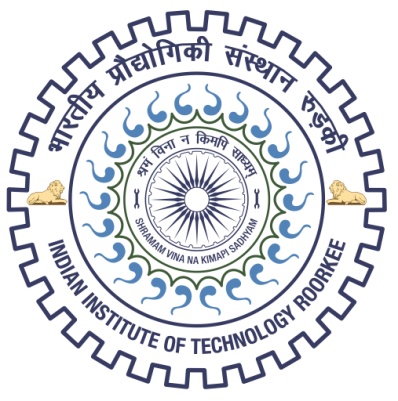 Centre of Excellence in Disaster Mitigation and Management
By:Dr. Ajanta Goswami (Earth Sciences)
Abhilasha Dixit
Need of the Study
2
3
4
6
1
5
Introduction
Table of Content
Research Gaps
Study Area
Methodology
Results
Introduction
The Cryosphere: Earth has many frozen feature like: sea, river, ocean ice, snow cover glaciers, and frozen ground collectively called as “ Cryosphere”
Snow: Snow is a collection of ice grains and air,
and when at 00 C, it also has significant fraction 
of liquid water (Stephen G. Warren 1982)
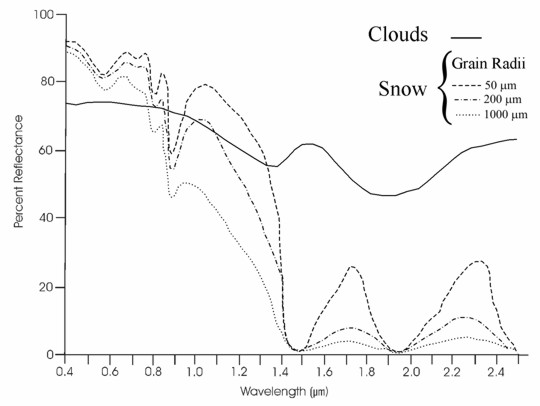 Fig: Spectral reflectance curve of snow
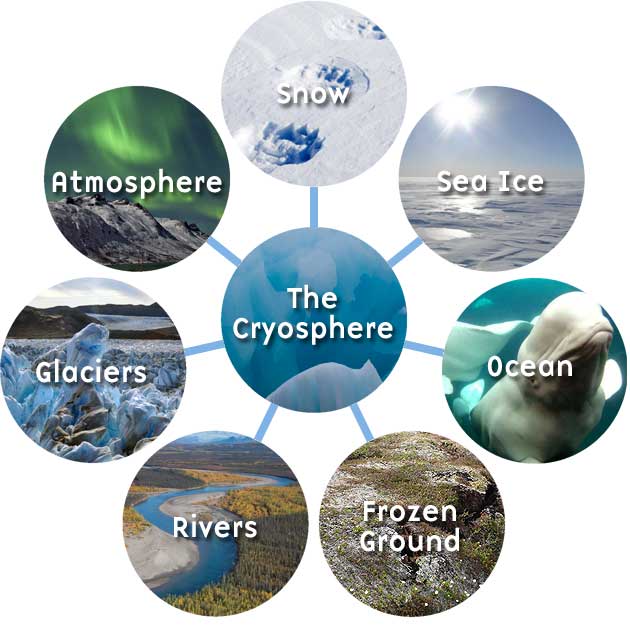 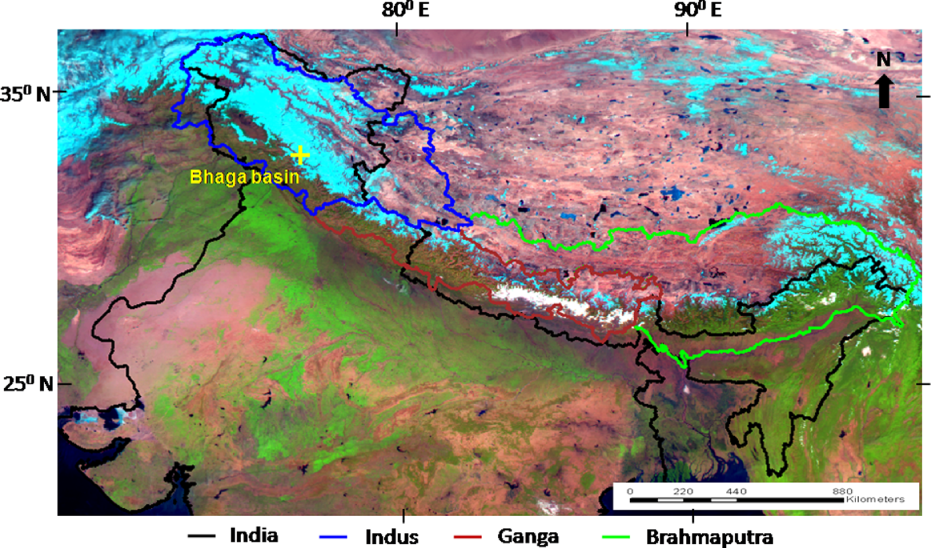 Fig: various components of cryosphere
Fig: Snow cover variability in Indian Himalaya
Research Gaps
Limitations of NDSI:
Water misunderstood as snow
Table : In shadow Condition (A V Kulkarni et., al. 2002 Manali sub-basin)
Study done by Joseph and Navalgund et. al.1991, George A. Riggs, Dorothy K. Hall 1994 and 1995, Kulkarni et. al. 2002 and 2004 , Ram C. Sharma et. al., 2016 shows that water bodies generally shows low reflectance but its NDSI value is higher, because of higher NDSI value it is always misunderstood as snow.
Table : Without Shadow Condition (A V Kulkarni et., al. 2002)
Study Area
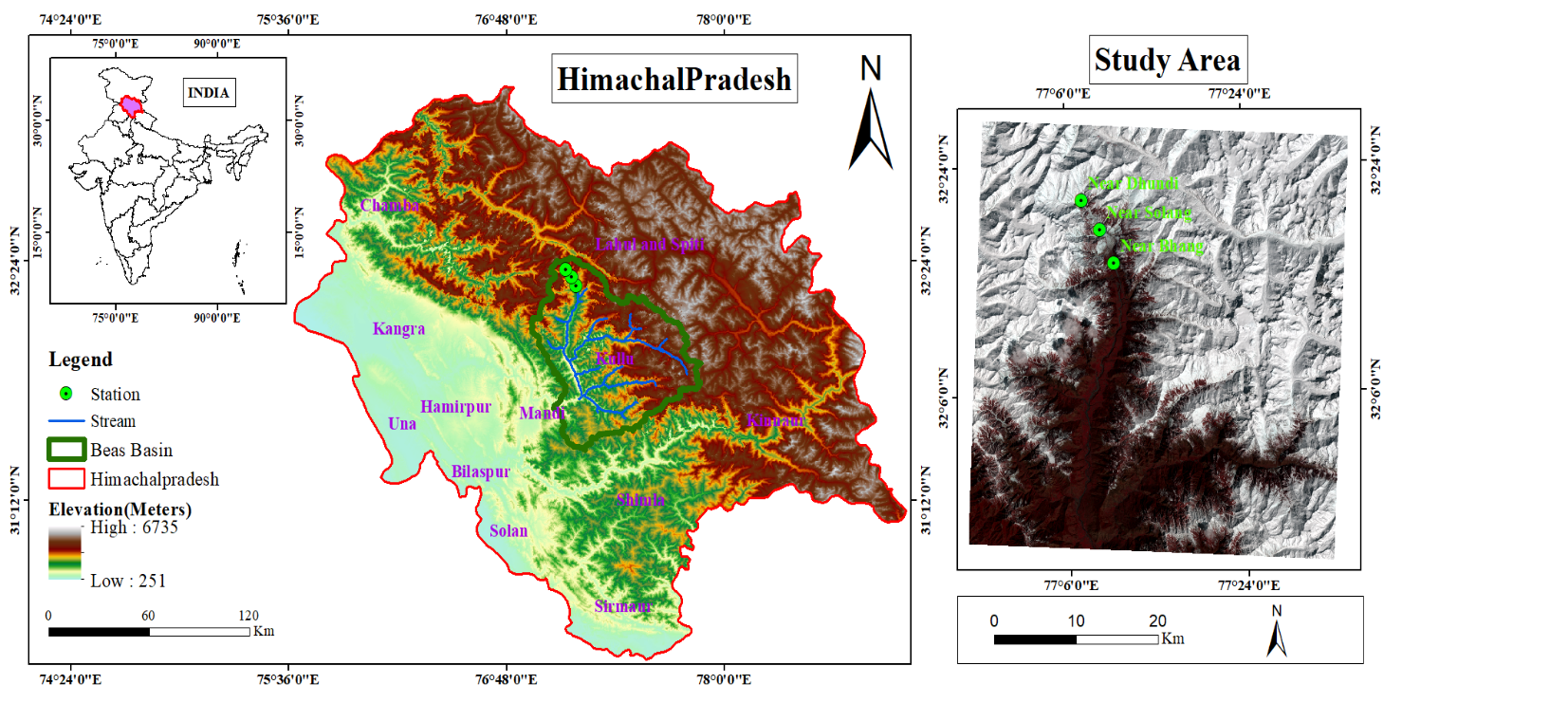 The present study carried out at Bahang (77.18◦ E 32.27◦ N) area of high altitude Himalayan town of Manali in Beas river basin, India. The location map of study area presented in Figure. Beas river basin is one of the major river basin of Indus river basin.
Fig: Location Map of Study area
It lies in the Pir-Panjal range at the altitude range of 2000 to 4000m. On this altitude range the Beas basin is characterized by a moderate temperature and high precipitation. Data receive from snow observatory of SASE, India shows that Bahang receives a significant amount of seasonal snowfall of 53cm (average) with high temperature of Tmax: 21◦C and Tmin: –5.0◦C in between April and November (Mohile et al 2004).
Data used in current study
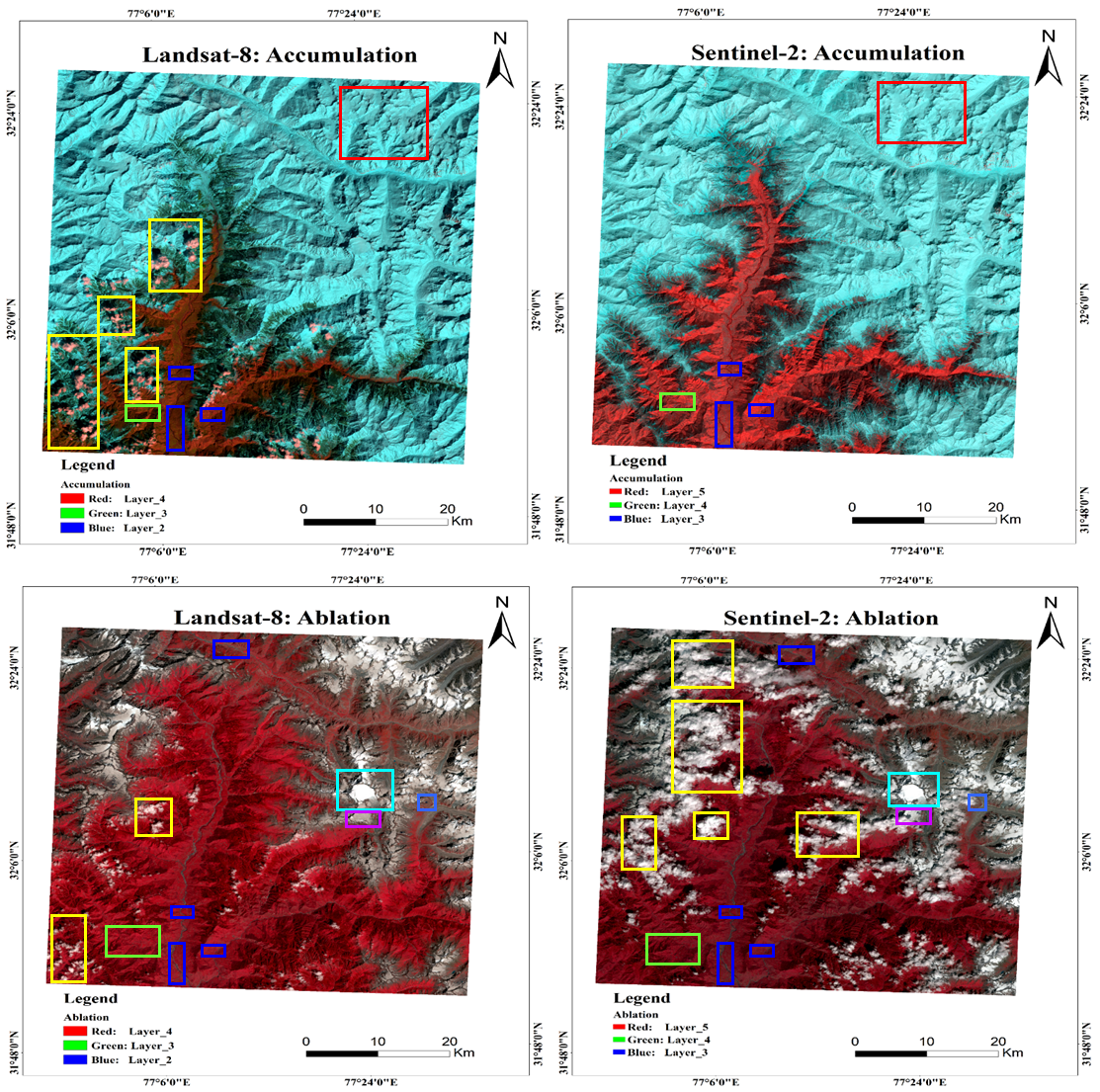 Table: Data characteristics of LANDSAT-8 and  SENTINEL-2 sensor
Methodology
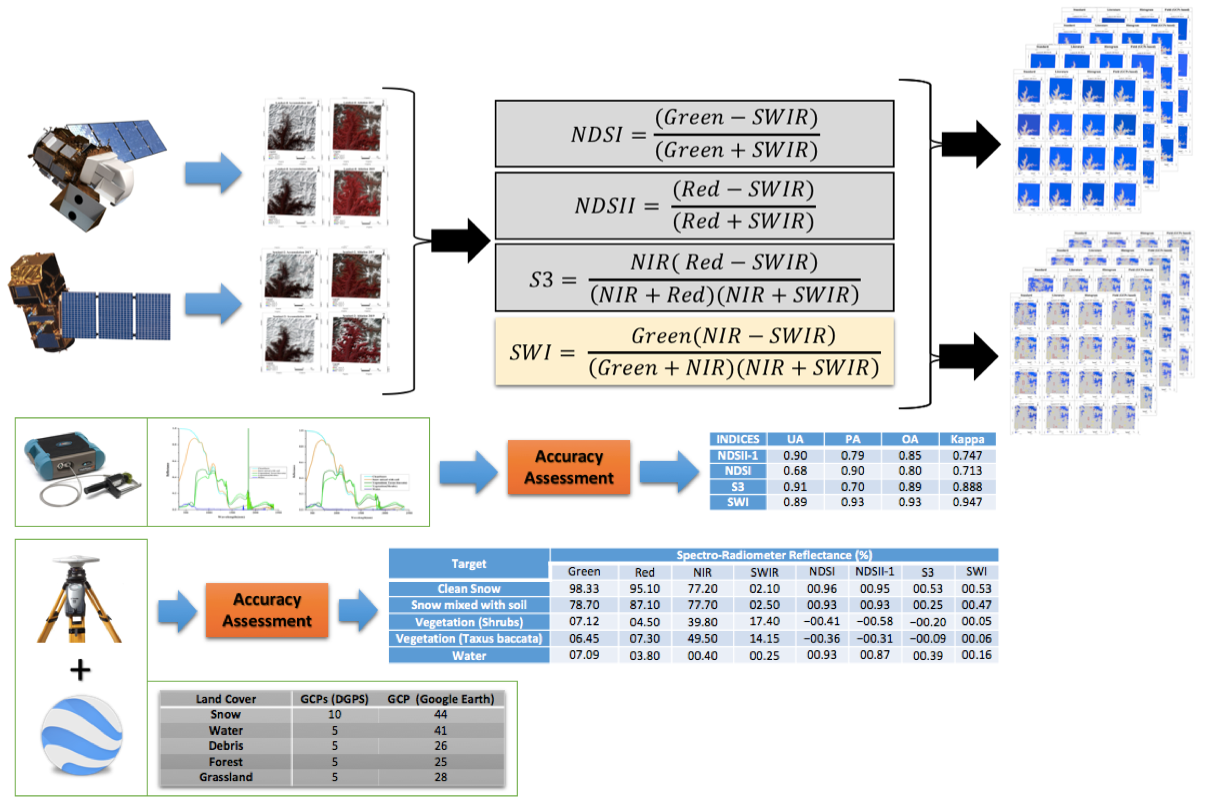 Fig: Methodology Diagram
Results
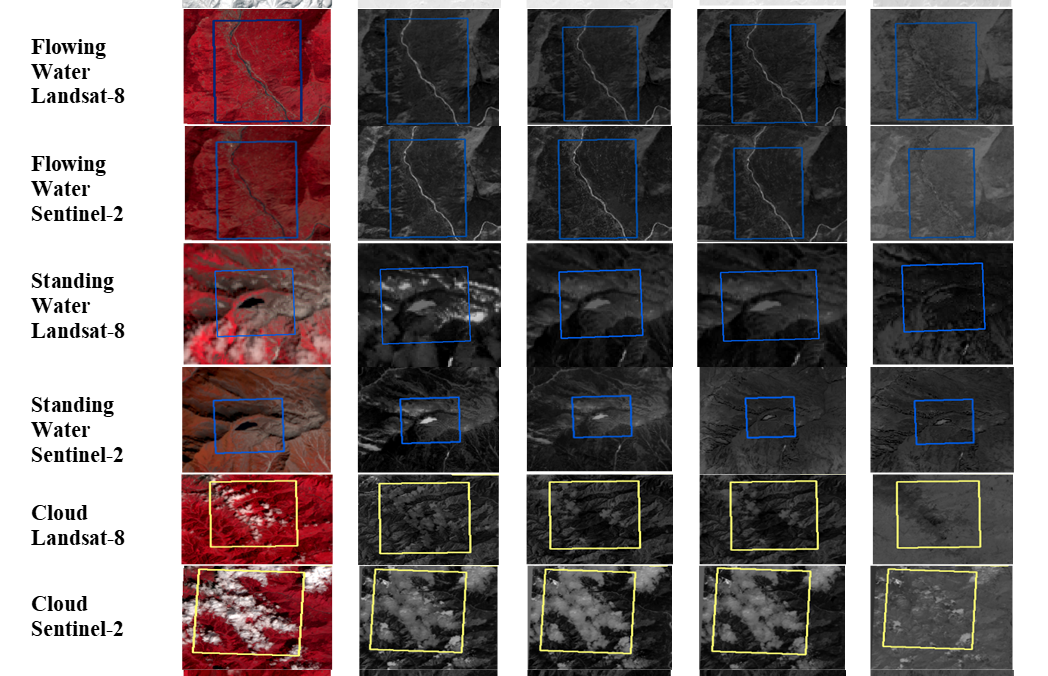 Results: Performance of various snow cover indices
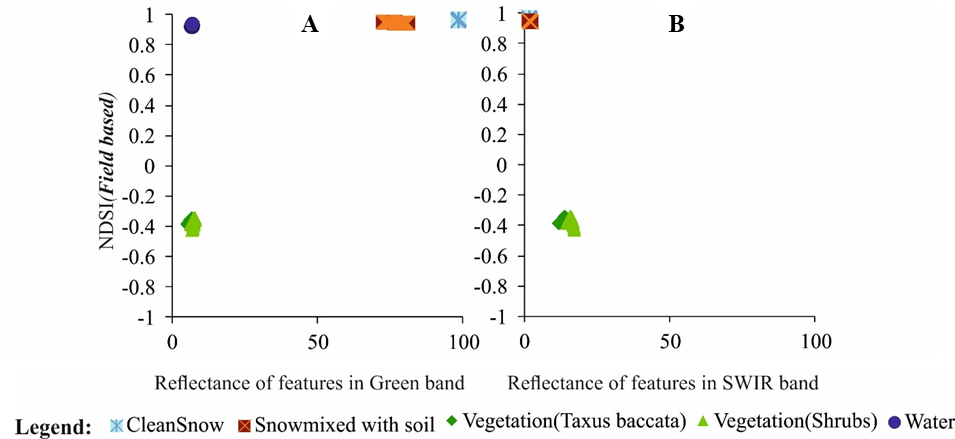 Results: Performance of various snow cover indices
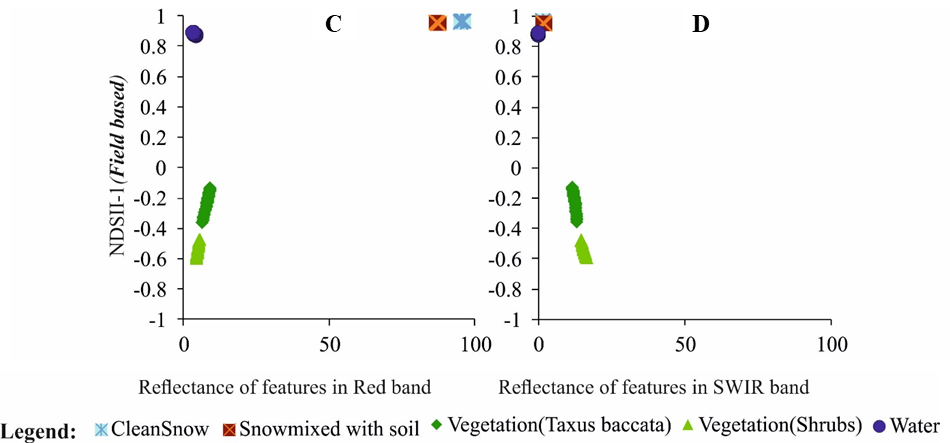 F
E
G
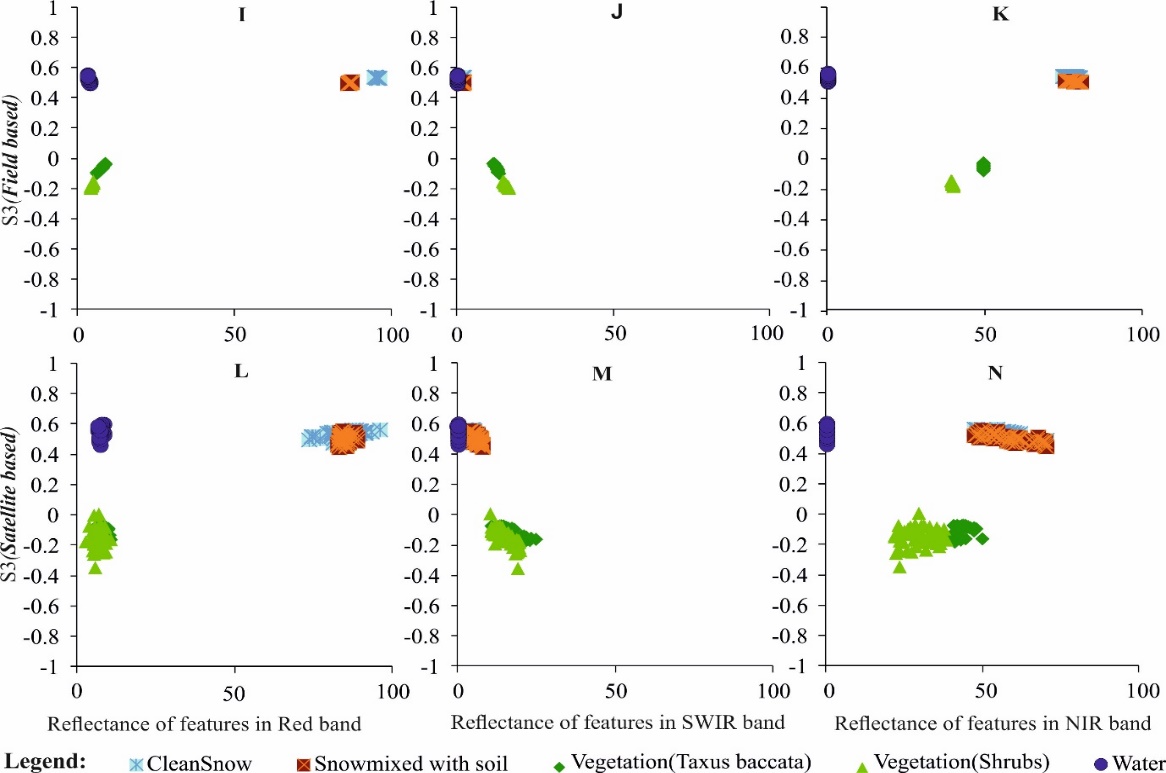 Results: Performance of various snow cover indices
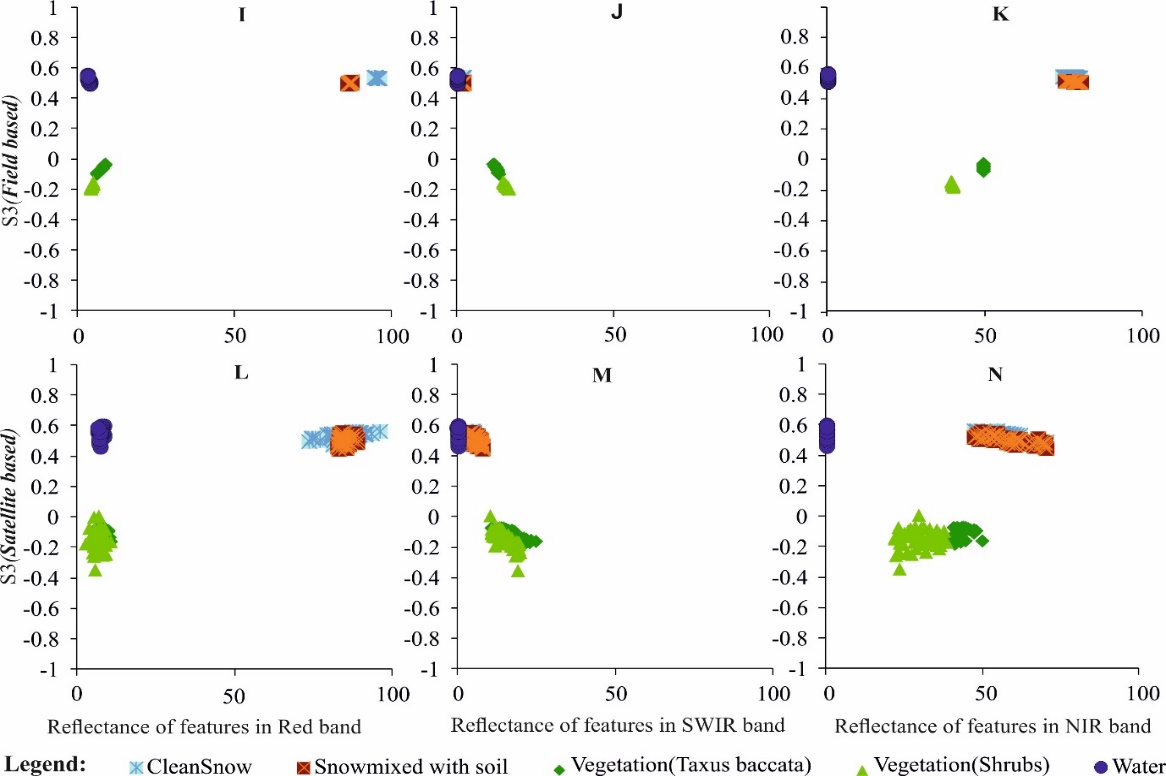 J
I
H
Results: Performance of various snow cover indices
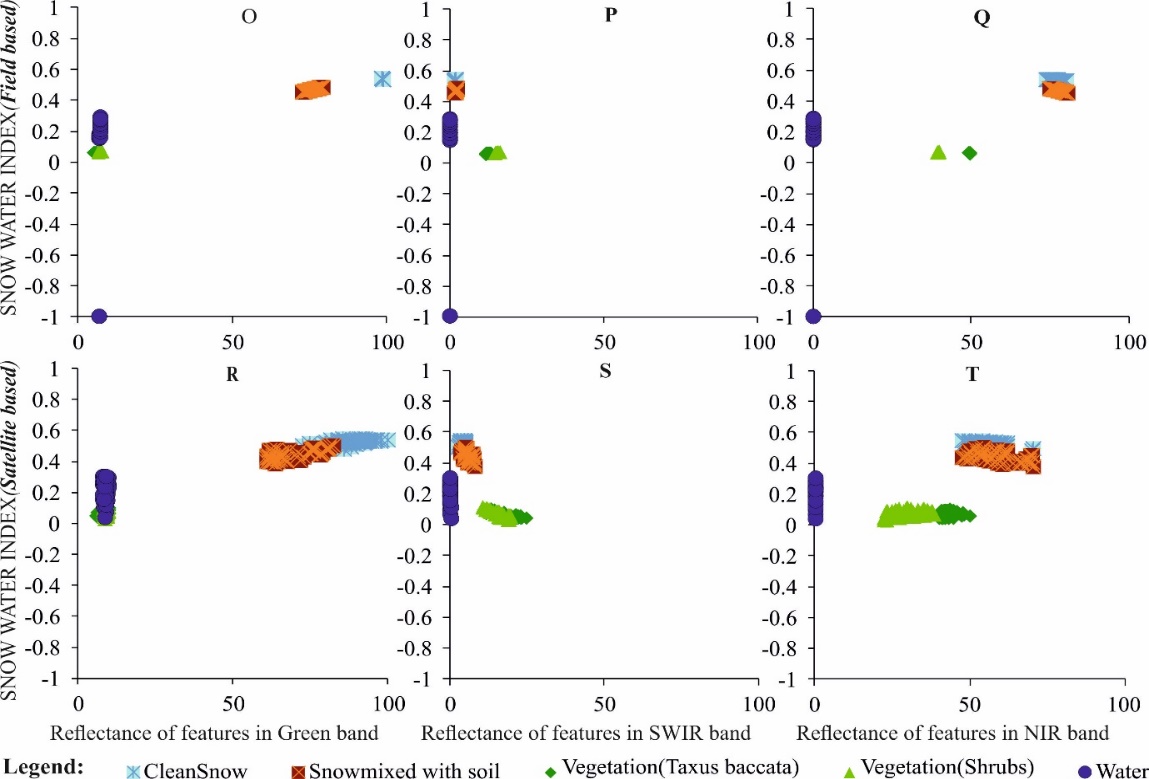 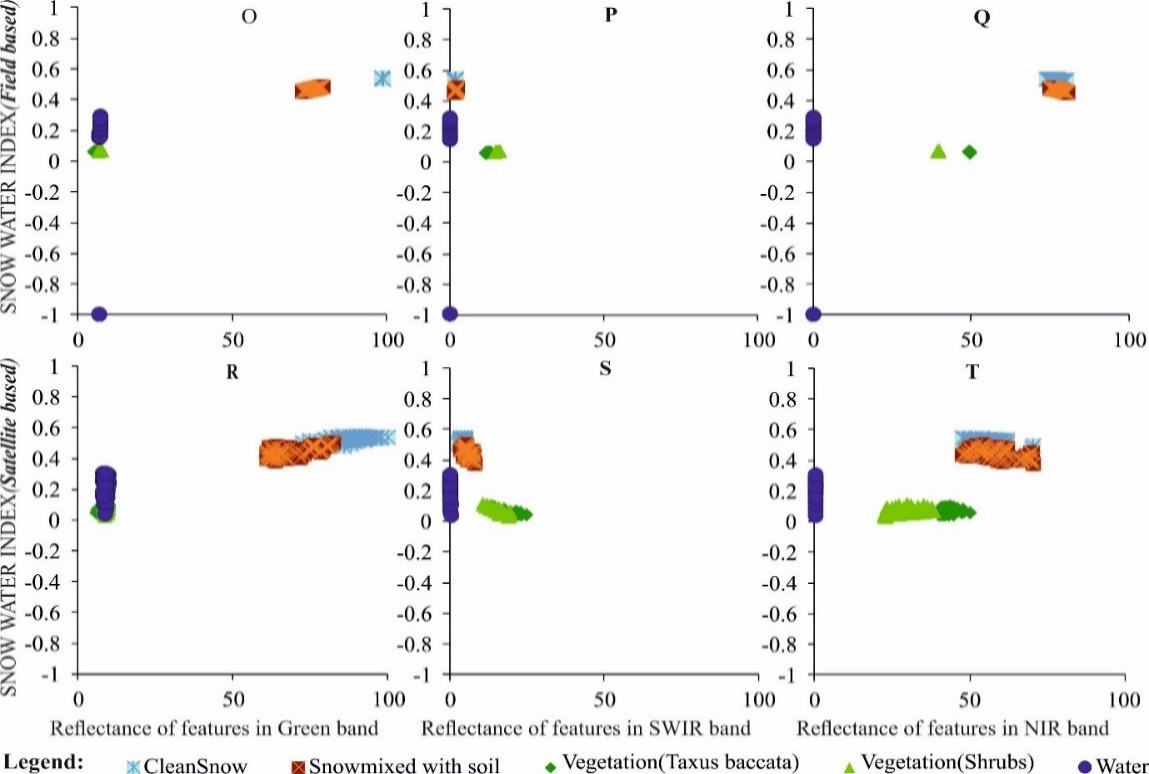 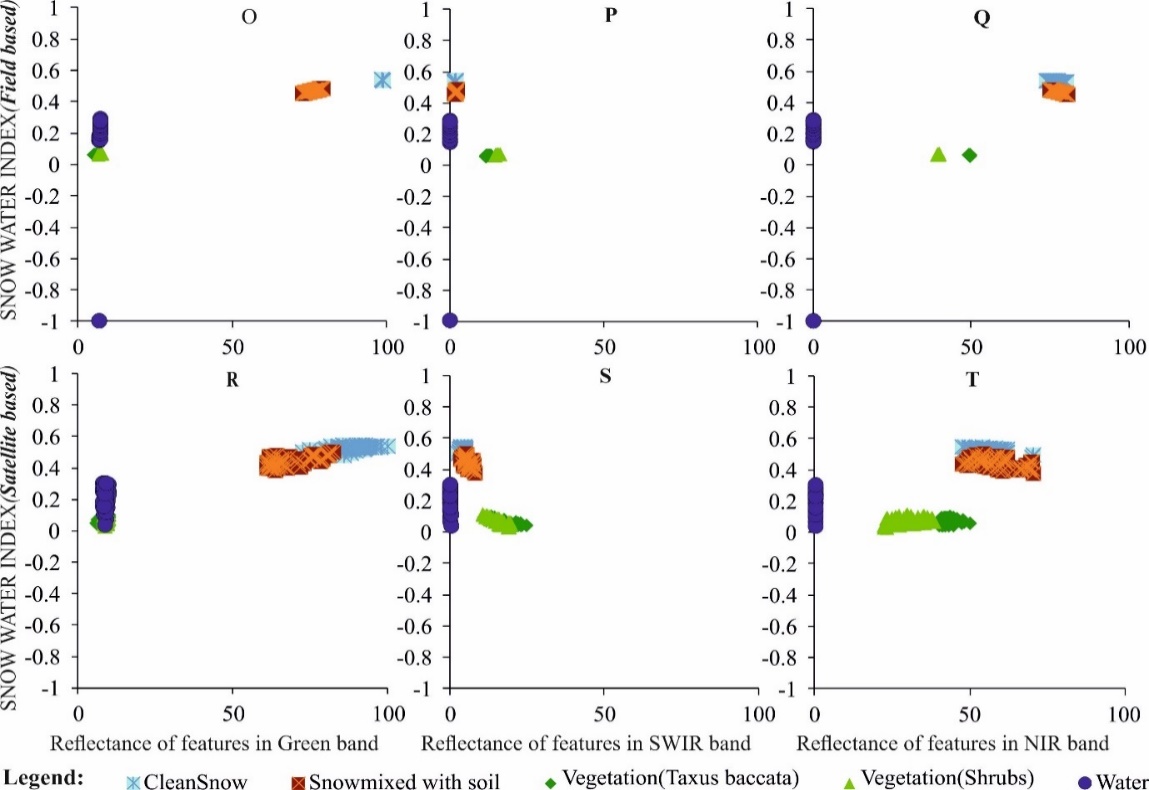 Thanks…..